EUROPEAN YOUTH FORUM
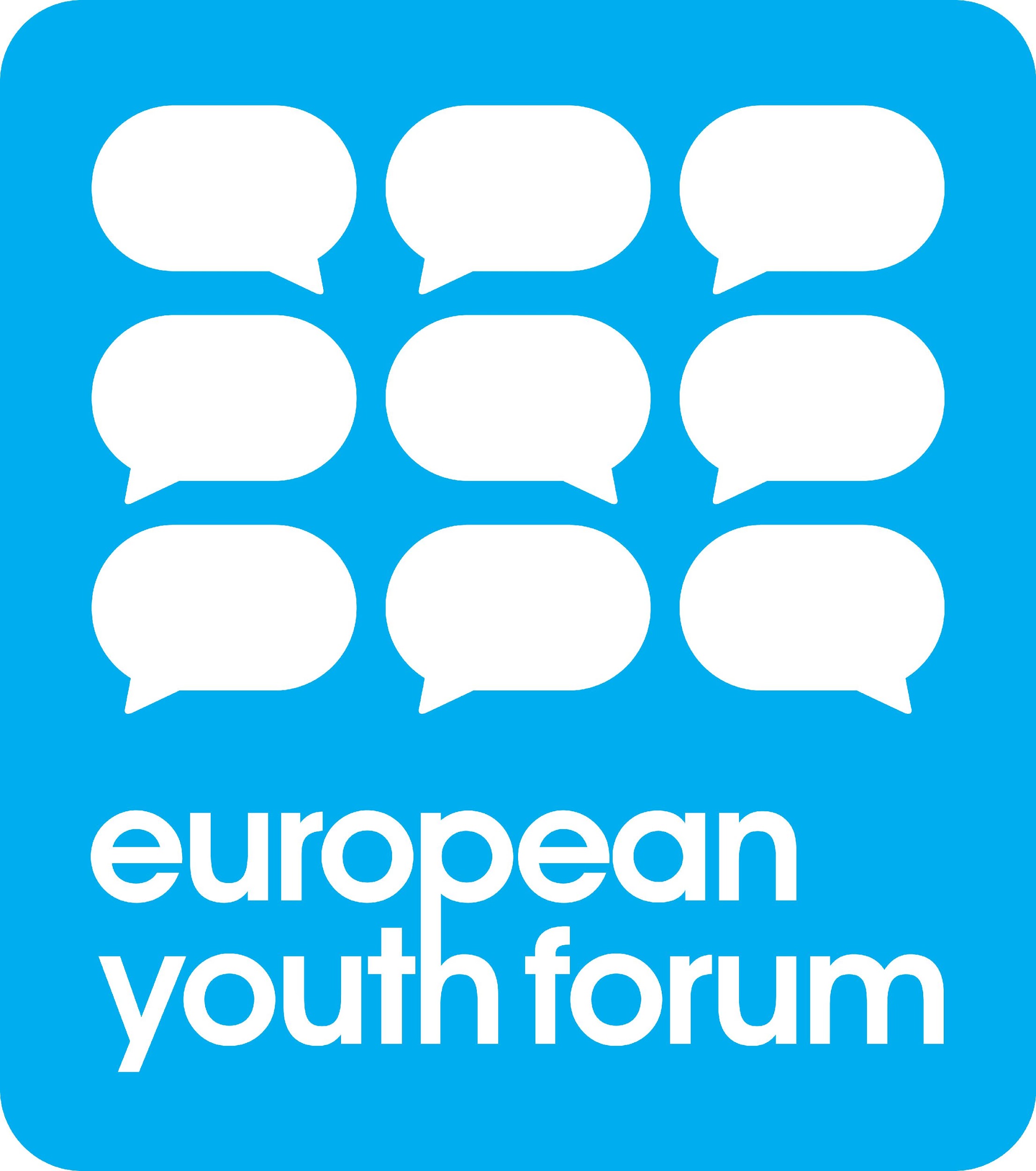 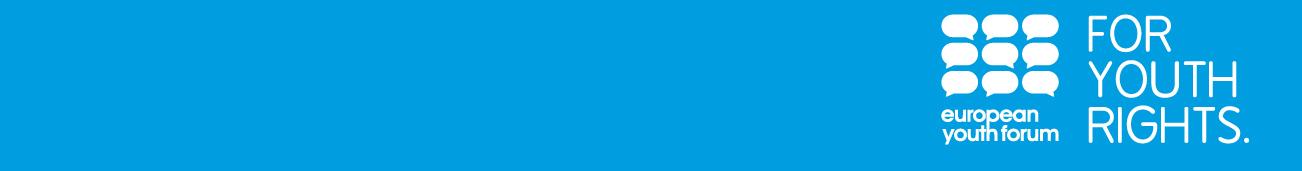 Platform of youth organisations in Europe

Over 50 million young people

Entirely run by young people
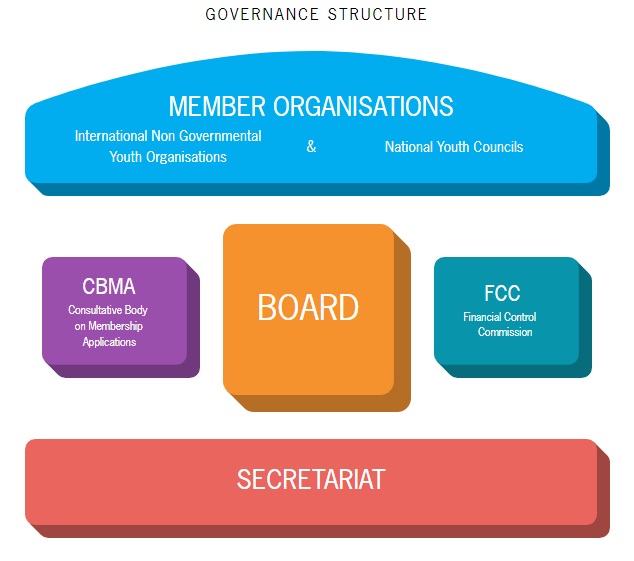 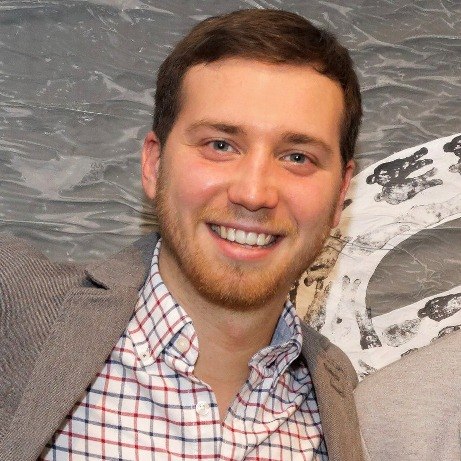 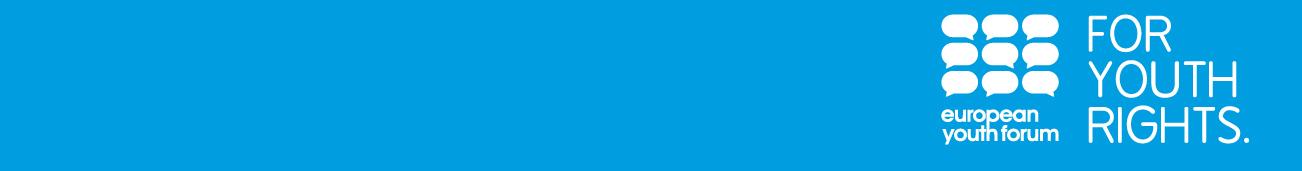 Made up of 104 National Youth Councils and International Non-Governmental Youth Organisations, which are federations of youth organisations.
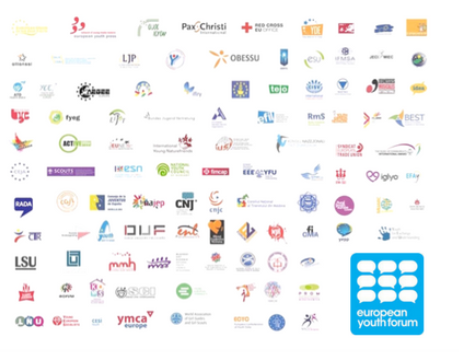 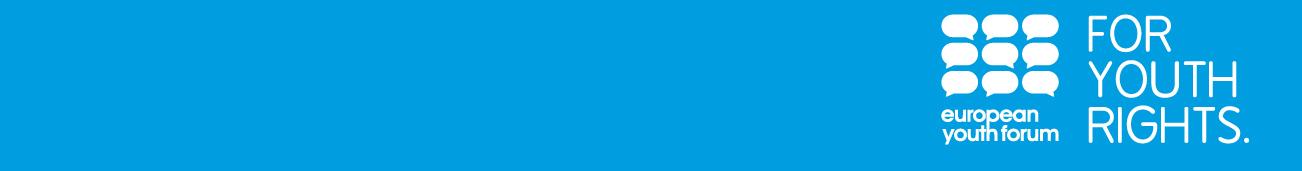 Vision
To be the voice of young people in Europe, where young people are equal citizens and are encouraged and supported to achieve their fullest potential as global citizens.
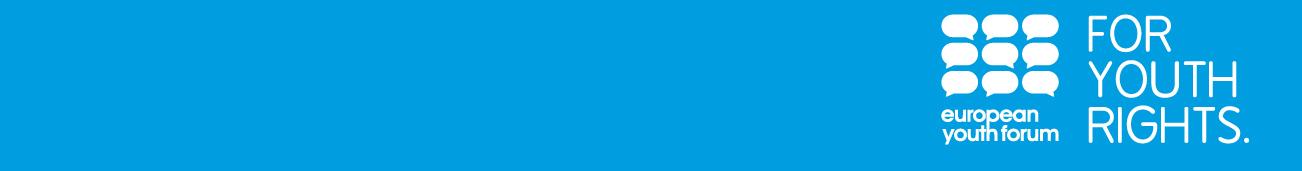 What does it do?
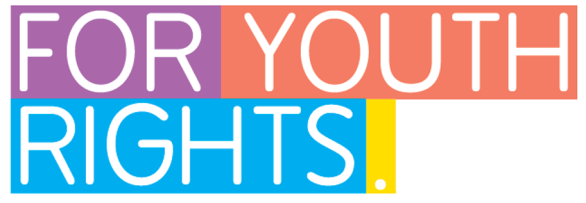 Represents the common interests of young people all over Europe and fights for their rights
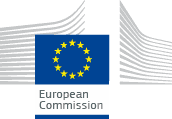 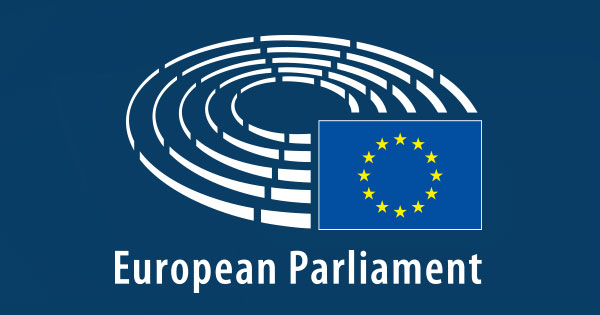 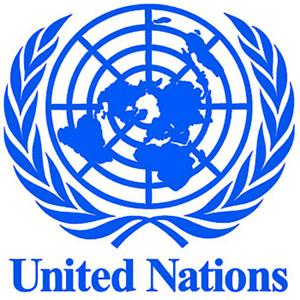 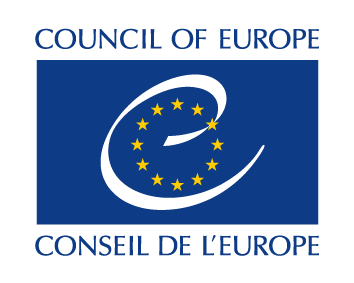 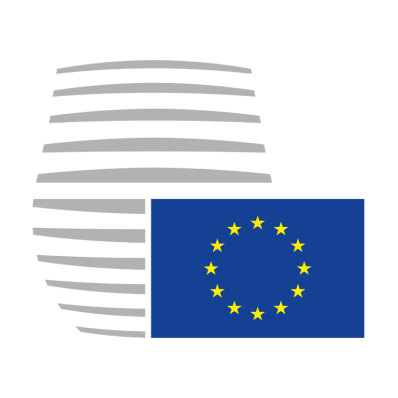 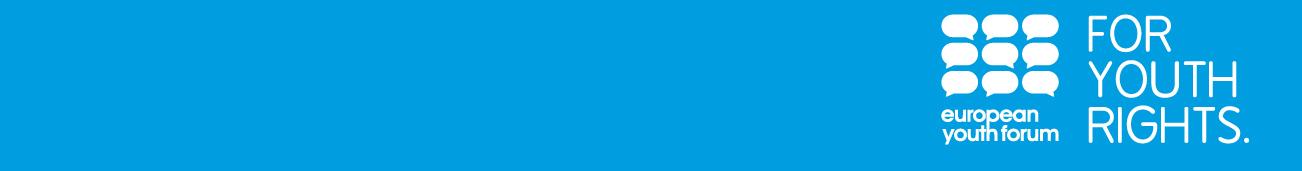 Advocacy
Youth Rights

 Strong Youth Organisations

 Youth Participation

 Social & Economic Inclusion

 Sustainable Development
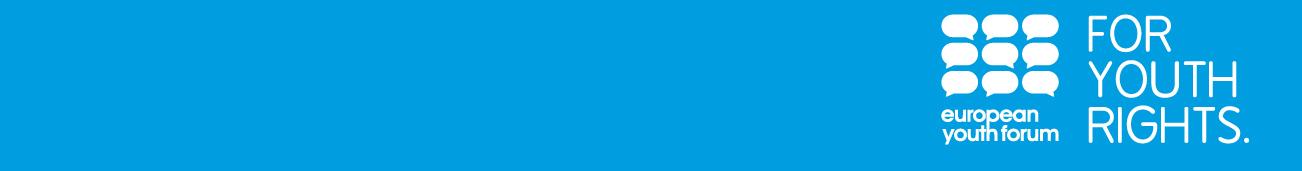 Promoting Youth Work
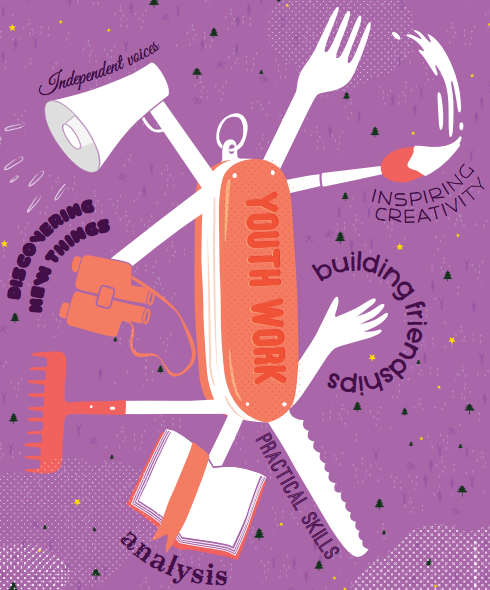 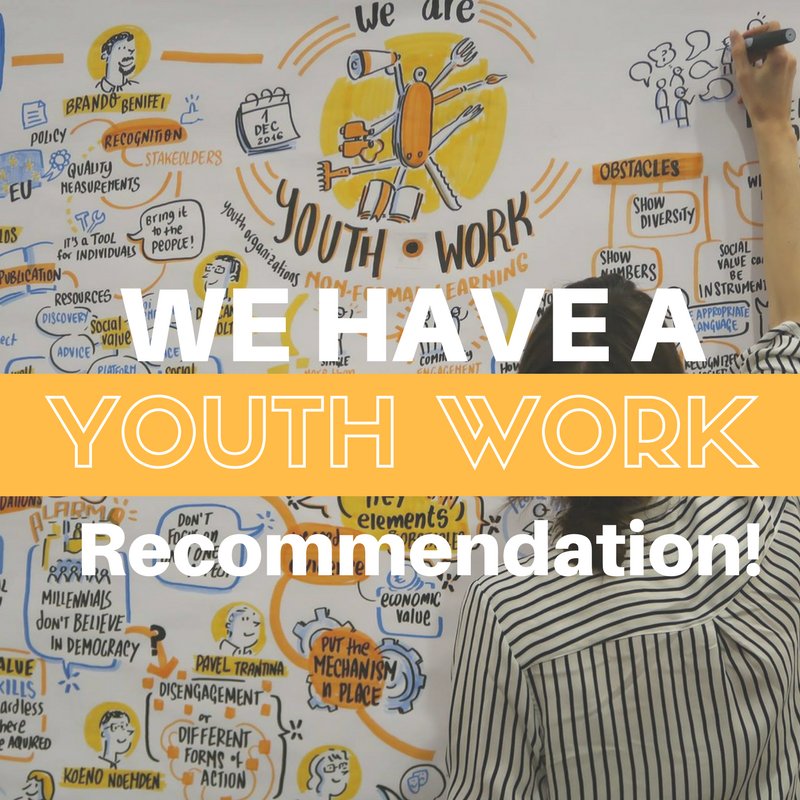 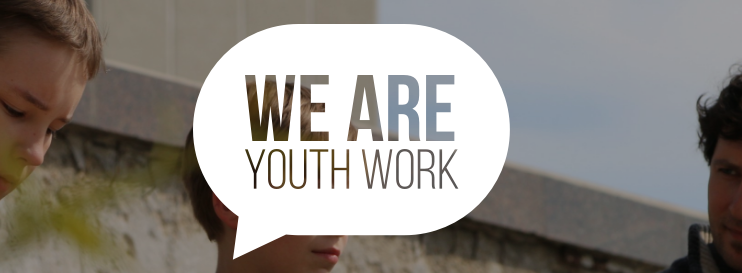 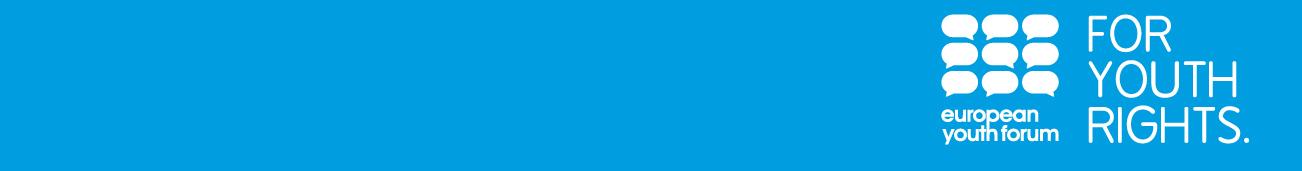 [Speaker Notes: Secretariat – experts in different areas eg youth policy, volunteering, education, employment…]
History
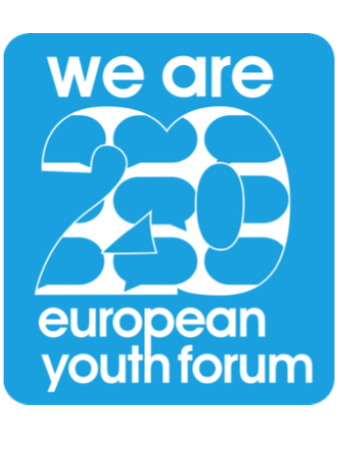 Established in 1996


Independently established by youth organisations
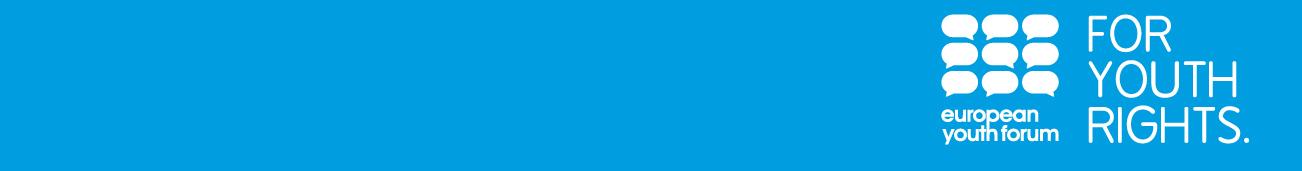 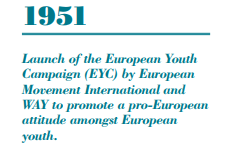 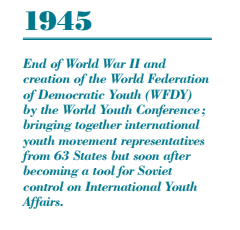 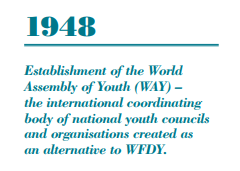 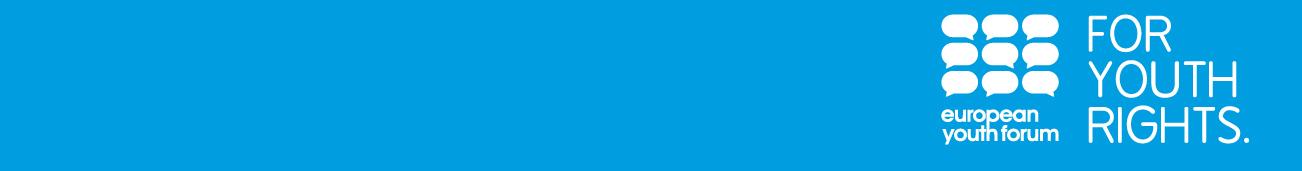 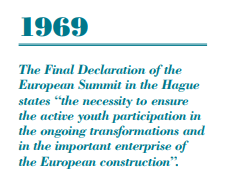 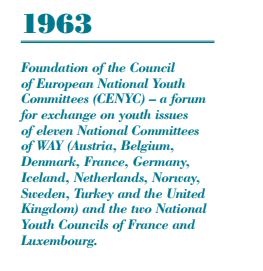 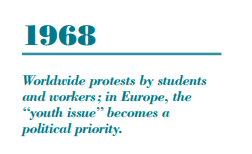 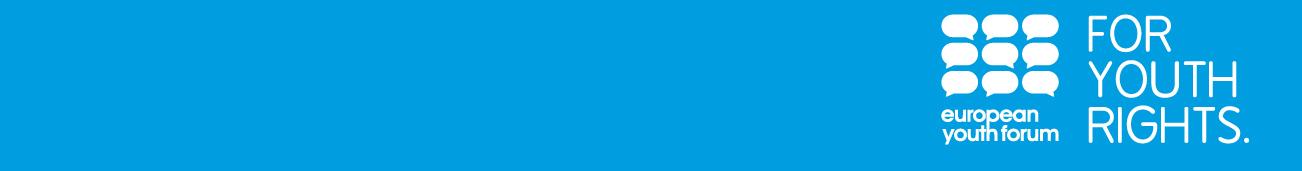 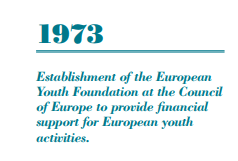 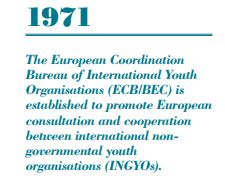 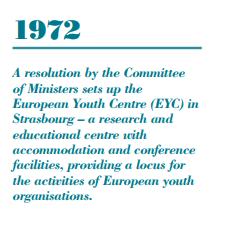 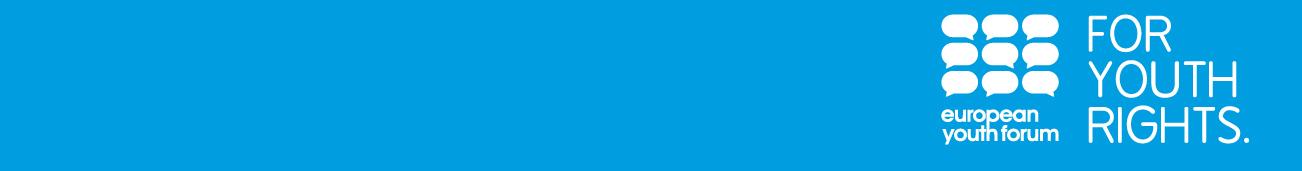 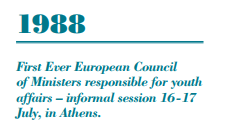 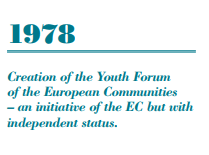 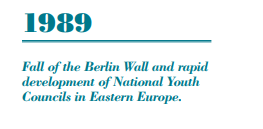 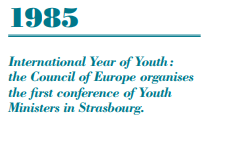 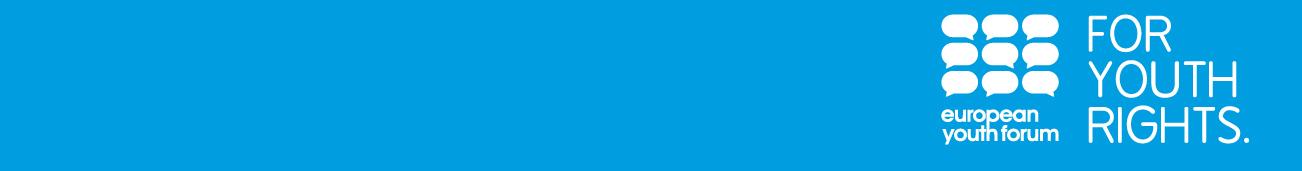 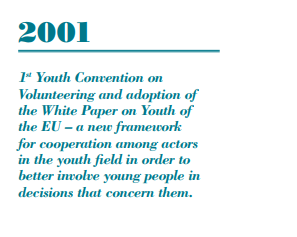 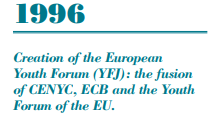 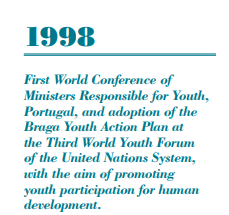 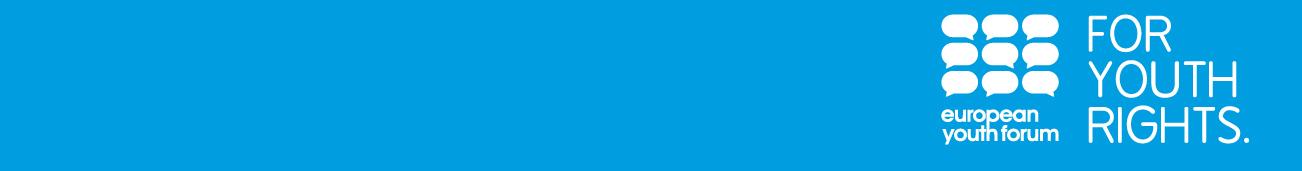 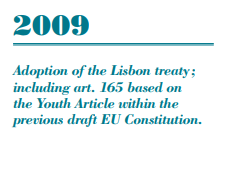 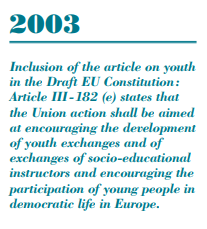 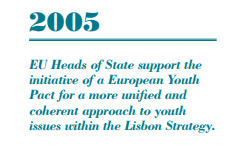 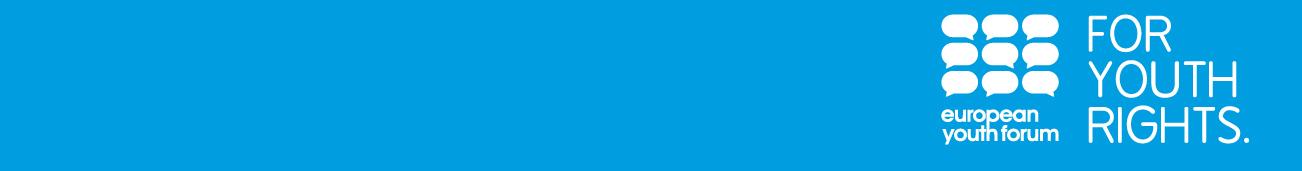 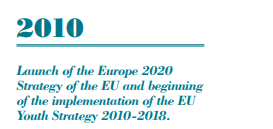 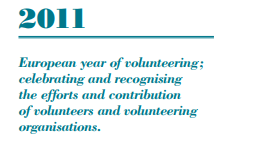 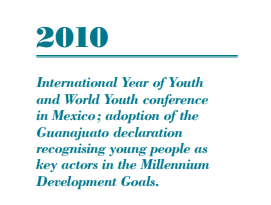 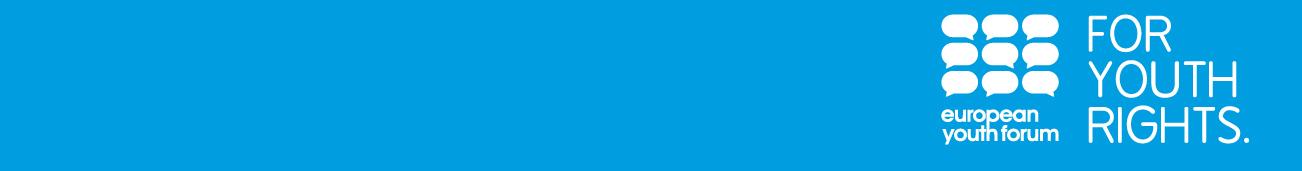 THANK YOU!
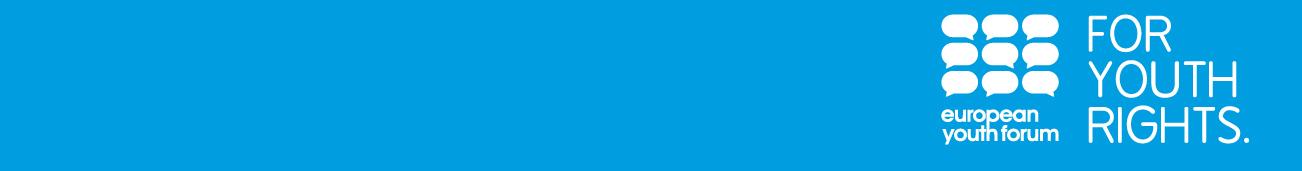